2016 BNAR Officer and Director Workshop
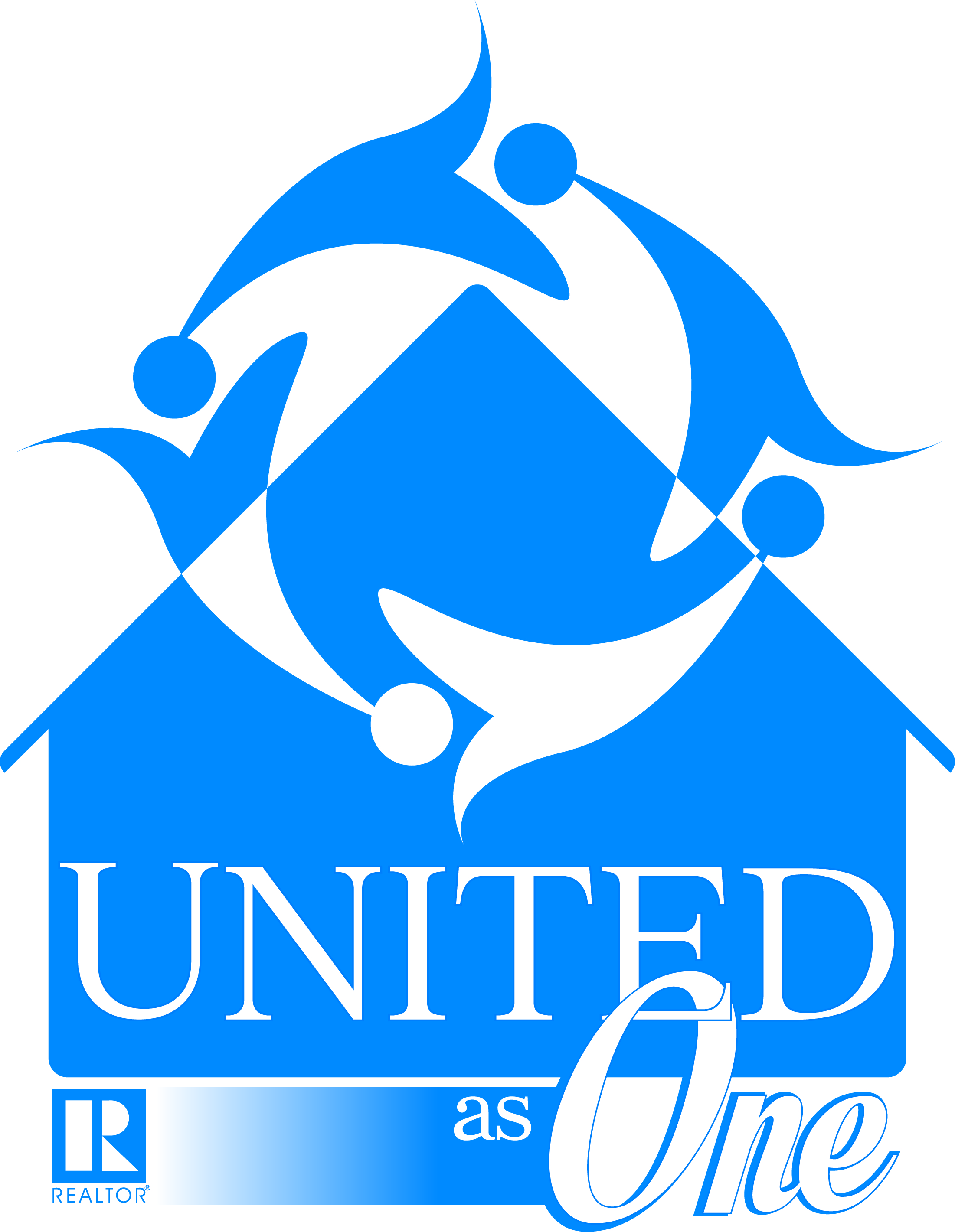 Contents
Director Responsibilities
	Duties of Directors 
Right From The Start
Proprietary Information
Confidentiality, Solidarity & Conduct
	Assoc. AntiTrust & Compliance Policies
	Sign In Sheet
	Roberts Rules of Order
	Sample Agenda 
	RPAC
Governing /Reference Documents
	Standing Rules
	Bylaws and Appendices
	Articles of  Incorporation
	Strategic Plan
	Code of Ethics
NAR Core Standards
Vision and Mission Statements
BNAR History
	The First 111 Years
	BNAR History
Conclusion
Questions and Answers
Notes
Misc
Chief Executive Officer 	
Overview
Director Relationship
Job Description Responsibilities
Community Involvement
Association Management vs. Brokerage
BNAR Team
Board of Directors
Contact Information
NYSAR Directors
	Staff List
	Staff Responsibilities
Committees
Committee Structure
Chairs, Co Chairs & Vice Chairs
Committee Standing Rules
BNAR and REIS Relationship
Management Agreement
Understanding BNAR Financials
	Contracts and Obligations
Budget Process
2016 Budget
2015 P & L
2015 Balance Sheet
Annual Review
2
Rev. 4/5/2016
Chief Executive Officer
4/5/2016
3
Overview
Creating a Better Understanding of BNAR
Race for Relevance
 New Direction
Rev. 4/5/2016
4
CEO – Director Relationship
Trust

Confidence

Teamwork
Rev. 4/5/2016
5
CEO–Job Description/ResponsibilitiesReference: Appendix A Section 1  Bylaws
Financial Management
Additional Services and Revenue Sources
Development, Organizational and Utilization of Staff
Member Data/Input and Strategic Planning
Legal Integrity/Risk Management 
Government Affairs
Fulfillment Management Agreement with WNYREIS
Leadership Communication
Outreach to Firms and Members
Community Involvement
NAR Core Standards
Rev. 4/5/2016
6
CEO – Community Involvement
Salvation Army
Mortgage Brokers Western New York Chapter
Special Olympics
Erie County Clerk
WNY Heroes, Inc.
Mercy Flight
Buffalo Niagara Partnership
Rev. 4/5/2016
7
Association Management vs. Brokerage
Brokerage
Unlimited Income
Multiple sources (Mortgage, Title, other services)
RE Sales
Trade Organization Management 
Limited income
Dues income 
Management Fees
Member driven
Rev. 4/5/2016
8
BNAR Team
Rev. 4/5/2016
9
Officer and Director Organization Chart
Executive Committee
Sharon Ciminelli – President
Dawn Brown – President Elect
Rebecca Vandorn – Secretary/Treasurer
Eric Winklhofer – Vice President
Joe Rivellino – Immediate Past President
t/b/a	    – Presidents Advisor
John B. Leonardi – Chief Executive Officer
                         Directors
Annabelle Aquilina
Ann Edwards
Shelia Ferrentino
Margaret Fisher
Eric Hauser
William Higgins
Peter Hunt-Director at Large
John Kopera
Mary Lou Mattioli
Donna Littlefield
Elaine McCune-Regional Director (NF)
Curtis Neureuter
James Roberts
Christie Rothschild–2ndPP
Matthew Whitehead–Director at Large
http://www.bnar.org/contact_us/bnar_officers_and_directors/index.html
Rev.4/5/2016
10
Contact Information –Page 1
Annabelle Aquilina – 2015 – 17
Hunt Real Estate ERA
4363 Main Street
Amherst, NY  14226
832-4838  c-432-0331
Annabelle.aquilina@huntrealestate.com
 
Dawn Brown – 2014-16 - PE
RealtyUSA6000 Sheridan Drive
Williamsville, NY  14221
634-4200  c-866-4509dbrown@realtyusa.com
Sharon Ciminelli – 2012 -14 - P
MJ Peterson Real Estate
501 John James Audubon Pkwy
Amherst, NY  14228
689-7800  c-510-7489
ciminelli17@gmail.com
                                                                                        Ann Edwards – 2016 - 2018
Realty Edge
4043 Maple Road – Suite 207
Amherst, NY  14226
834-3343  Fax:  834-3345c-864-0777
ann@annedwards.com
 





Shelia Ferrentino – 2014 -16RealtyUSA
2139 Grand Island Boulevard
Grand Island, NY  14072773-1900  Fax: 773-1987
c-863-9592sferrentino@realtyusa.com
Margaret Fisher – 2015 – 17
RealtyUSA
3674 Commerce Place
Hamburg, NY  14075
648-7700  c-913-2443
mfisher@realtyusa.com
 
Eric Hauser – 2014 – 16
MJ Peterson Real Estate
501 John James Audubon Pkwy
Amherst, NY  14228
689-7800  c-870-2234
eric@erichauser.com

William Higgins – 2016-2018
MJ Peterson Real Estate Corp.
501 John James Audubon Pkwy
Amherst, NY  14228
689-7800  Fax:  636-6808
c-208-0750
bhiggins@mjpcorp.com
 




Peter F. Hunt - 2016 - DL
Hunt Real Estate Corp.
430 Dick Road
Depew, NY  14043
633-9400
peter.hunt@huntrealestate.com

John Kopera – 2016-2018
Realty USA WNY Inc.
2427 Sheridan Drive
Tonawanda, NY  14150
837-7500  Fax:  837-1174
c – 870-4525
jkoera@realtyusa.com
 
Donna Littlefield – 2016-2018
Realty USA WNY Inc.
3195 Niagara Falls Blvd
Amherst, NY  14228
691-5800  Fax:  691-6121
c- 578-1788
dlittlefield@mjpeterson.com
Rev. 4/5/2016
11
Contact Information-Page 2
Mary Lou Mattioli – 2014-2016
Century 21 Winklhofer
8450 Main Street
Williamsville, NY  14221
634-6220  c-622-5800
Marylou.mattioli@century21.com
 
Elaine McCune – 2016 -  RDMJ Peterson Real Estate501 John James Audubon PkwyAmherst, NY  14228
689-7800  
elainemccunerealtor@gmail.com
 
Curtis Neureuter - 2015 - 17
RealtyUSA
6505 East Quaker Street
Orchard Park, NY   14127
662-2000  c-868-2076
cneureuter@realtyusa.com
 
 Joe Rivellino - 2011 - IPP
Rivellino Realty
250 North Main Street
Warsaw, NY  14569
585-786-3614  f- 585-786-8295
joe@r-realty.net
 



Christie Rothschild – 2011-13- PP
MJ Peterson Real Estate
501 John James Audubon Pkwy
Amherst, NY  14228
689-7800   c-479-5638
VM: 743-5832
crothschild@mjpeterson.comRebecca VanDorn – 2015- S/T
Letchworth Valley Realty LLC
59 North Main Street
Castile, NY  14427
585-493-2337  c-585-764-7733
Rebecca@letchworthrealty.com

Matt Whitehead – 2016 – DL
RealtyUSA 
174 Slade Avenue
West Seneca, NY  14224
825-0600
mattwhitehead@realtyusa.com
 
Eric Winklhofer – 2015 – 17 - VP
Century 21 Winklhofer
8450 Main Street
Williamsville, NY  14221
634-6220 vm 743-3816
eric.winklhofer@century21.com
 
 

John B. Leonardi – CEO
Buffalo Niagara Assoc of REALTORS®
200 John James Audubon Pkwy
Suite 201
Amherst, NY  14228
636-9000  c-909-6258
VM: 743-7208
jleonardi@bnar.org
 
 
 
P – President
PE – President Elect
S/T – Secretary Treasurer
VP – Vice President
IPP – Immediate Past President
PP – Past President
ADV – Presidents Advisor
DL – Director at Large
RD – Regional Director
CEO – Chief Executive Officer
Rev. 4/5/2016
12
New York State Association of REALTORS Directors
January 2016
 
Margaret Hartman			Past President			
Gary Kenline				Past President
Joseph Whittington			Past President
William Lester				Past President
 	
Larry Lentini				Regional Vice President - 2016
		
Sharon Ciminelli			BNAR President - 2015	(automatically is a NYSAR Director by virtue of local Board President)
 
 Joe Rivellino				2017* - appointment 1 year
Michael Johnson			2017
Christie Rothschild			2017
miriam treger				2017Louis Vinci				2017
Charlene Zoratti			2017
 
Alice Miranda	 			2018
Amy Winklhofer			2018
 
NATIONAL ASSOCIATION OF REALTORS DIRECTOR
 
  Sharon Ciminelli- Large Board Representative
Rev. 4/5/2016
13
Staff List
BUFFALO NIAGARA ASSOCIATION OF REALTORS®, INC.
Patti Jo Bushley
Financial Assistant 
Accounts Payable / Receivable 
Billing – BNAR/REIS/Voice Mail/Instanet 
Direct:  636-9115
pbushley@bnar.org
 
Peter Cimino
Director of Information Technology
Website Support (bnar.org) 
MLS Statistics / Real Estate Market Data
Direct:  636-9119
pcimino@bnar.org
 
Kelly DeverMember ServicesStore/Sales Member Services Keybox Programkdever@bnar.org

Annette Fachko
MLS Director / General Manager
Direct:  636-9117
afachko@bnar.org
 
Doreen Fahey
Education and Events Director 
Education / Events / Agents' Day /YPN
Housing Opportunities 
Direct:  636-9114
dfahey@bnar.org
 


      On www.bnar.org  under Contact Us tab, Click on Staff
      or http://www.bnar.org/contact_us/staff/index.html





Lynn Gleason
Genesee Valley Regional Liaison
Monitors Listings for Compliance
Store/Sales, Member Services
Keybox Program
Direct: 585-243-4190
lgleason@bnar.org

Sheryl Kaiser
Networking & Corporate Affairs Assistant
Governance / Board of Directors 
Store/Sales, Member Services
Keybox Program
Direct 923-4151
skaiser@bnar.org
 
John L. Leonardi
Chief Executive Officer
Direct: 636-3699
jleonardi@bnar.org
 
Daniel Locche
Public Affairs Director 
Legislative/Public Affairs/RPAC 
Direct:  923-4152
dlocche@bnar.org
 
Susan MillerSouthern Tier Liaison
MLS Southern Tier Contact
716-307-4078
smiller@bnar.org
 








Pamela Nalbone
Professional Standards and Benefits CoordinatorProfessional Standards / Grievance/Mediation
REALTOR Issues / Forms & Contracts 
MLS Rule Enforcement
pnalbone@bnar.org
 
	Marcia A. Nawotka
Education Assistant 
Education Event Registration 
Direct:  636-9122 
mnawotka@bnar.org

Debbie Norman
Communications & Corporate Affairs Director
Communications / Public Relations / Membership
Governance / Board of Directors / Executive 
Equal Opportunity
Direct: 636-9118
dnorman@bnar.org
 
Michelle Winters
Membership Coordinator 
Membership Data / Applications 
Voice Mail Program
Direct:  923-7421
mwinters@bnar.org
 
Brian Woolston
Financial Director
Accounts Payable / Receivable 
BNAR / REIS Budget, Payroll
Direct:  636-9116
bwoolston@bnar.org
Rev. 4/5/2016
14
Staff Responsibilities:
Rev. 4/5/2016
15
Committees
4/5/2016
16
Committee Structure
Board of  Directors
Executive
President – President-Elect  - Secretary-Treasurer
Vice President – Immediate Past President 
President’s Advisor
Investment Task Force
Nominating Task Force
Professional Standards

  Professional Standards
  Grievance
  Mediation
Government Affairs

      Government Affairs
      RPAC
      Housing Opportunities
Professional Development

   Continuing Education/ 
      Faculty Review
   Realtor Issues
   Forms/Contracts
   Technology
Member Relations

       Agents’ Day
       Golf Event
       Get Wired’n
       Inaugural
       Member Forum
       Annual Meeting
       YPN
Rev. 4/5/2016
17
Committee Chairs/Co-Chairs/Vice Chairs
TBA
 Standing Rules Under Construction
Rev. 4/5/2016
18
BNAR and REIS Relationship
Rev. 4/5/2016
19
BNAR and REIS Relationship
Management Agreement  - Nov 1 2015 – Oct 31 2017
Trained Staff for day to day operations
Use of Computers, telephones, faxes, proper equipment 
Newsletters/communications to the members
Use of facility
Dedicated services by the CEO and other staff to perform supervisory and administrative functions 
Maintain order within the MLS system
Current Fee Received = $XXX,XXX/year
See Staff Responsibilities Tab
Rev. 4/5/2016
20
Understanding BNAR Financials
Rev. 4/5/2016
21
Contracts and Obligations
Vendor                    Term	         Expires             Service                         Monthly
Commitment 
		 
 Vendor A	    5 Years         7/2018           Office Space                $9,840.00 
 Vendor B                  N/A                 N/A       Membership System         $1001.59 
  Vendor C                 3 Years         3/2017              Copier                        $1,829.98 
  Vendor D                 N/A                N/A                 Website                      $   150.00 
  Vendor E	  3 Years         8/2017             Telephone                    $1,080.83
Rev. 4/5/2016
22
Budget Process
CEO/Finance Director review August financial with Accountants
Based on Accountants recommendations and membership numbers build a budget
Present proposed budget to incoming President, make necessary adjustments
Present final budget to Executive
Incoming President presents budget to Directors for approval
Rev. 4/5/2016
23
2016 Budget
Rev. 4/5/2016
24
2016 Budget (Continued)
Rev. 4/5/2016
25
2016 Budget (Continued)
Rev. 4/5/2016
26
Profit & Loss
Sample
Rev. 4/5/2016
27
P & L Budget Performance
Sample
Rev. 4/5/2016
28
P & L Budget Performance
Sample
Rev. 4/5/2016
29
Summary Balance Sheet
Sample
Sample
Rev. 4/5/2016
30
Director Responsibilities
Rev. 4/5/2016
31
Director Responsibilities
DUTIES OF THE DIRECTORS:
 
To give final approval on the year's calendar of events.
 
To give final approval on all new projects, programs and/or standing committees.
 
To give final approval on the year's annual proposed budget.
 
To give final approval of deletions of any projects, programs and/or standing committees.
 
To give final approval of any changes of established format or policy.
 
To give approval on all changes to the bylaws; including those mandated by NAR 
 
To give final approval on all changes to the Standing Rules.
 
To give final approval on sale items and/or fund-raisers bearing the name of this organization.
 
To give final approval on solicitations for co-sponsorships bearing the name of this association.
Rev. 4/5/2016
32
Director Responsibilities
DUTIES OF THE DIRECTORS CONTINUED:
  
To give final approval on non-budgeted donations and/or solicitations requested from this association.
 
To give approval on all agreements and/or contracts which shall bind or attempt to bind this association.
 
To give final approval on all forms bearing the name of this organization.
 
To give final approval on all monies deemed necessary for special committees and/or functions of this association, above and beyond what has been budgeted.
 
To give final approval on Honorary Membership to this organization with a two-thirds (2/3) vote.
 
To give final approval on all directors appointments and assignments or Chairpersonships.	   
	
To sign the Board Members' Statement of Responsibilities and Conduct, the Association Anti-     trust Compliance Policies and Procedures and the Antitrust Avoidance Sign In Sheet at each   meeting of the Board of Directors, 2005.  ( Note:  The forms  are part of the Standing Rules   and are listed in the Directors Manual in the forms section and on the BNAR website.)

To attend all Association sponsored events, whenever possible. 2006
Rev. 4/5/2016
33
Right From The Start
Responsibilities of Directors from the NYS Attorney General – 2016
Rev. 4/5/2016
34
Proprietary Information
What does it mean?
Generally Unknown to the Public
Access to Information
Applies to BNAR, its Directors, Past Presidents, Members, Employees and Contractors
Potential to Do Harm if Disclosed

What does it not include?
Disclosure due to Legal process
Rights to Disclosure
Rev. 4/5/2016
35
Confidentiality, Solidarity and Conduct
a.   The Policy Regarding Confidential Information, Statement of Responsibilities and Conduct, and the  Association Antitrust Compliance Policies and Procedures will be signed each year by all the members of the Executive Committee, Board of Directors and Past Presidents attending BNAR Board of Directors meetings and the Antitrust Avoidance Sign In Sheet at each meeting. 2005
 
	b.   Solidarity - as a governing entity of the Association, it is our responsibility to vote on issues that make our association effective and strong and in our member’s best interest. However, from time to time votes may be unanimous and other times the vote may be split.  Whatever the outcome on a specific issue, it is important to note that when the vote has concluded, regardless of the way an individual may have voted, it is the entity that approved or denied an issue and when we leave the Board room we are unanimous in our decisions. 2006
 
	c.  Conduct - the image of the BNAR is portrayed by every Director's dress and conduct and either strengthens or weakens the Association's professional image. While at Board of Directors meetings, or on office travel of the Association where one may be recognized as a Director of BNAR, it is expected that Directors will exercise maturity, professionalism and good judgment in appearance and action. 2006
 
	Note:   Standing Rules on Policy and Procedures for Board of Directors meetings are found in              the Directors Manual under the meetings and calendar section and on the BNAR website.
Rev. 4/5/2016
36
Confidentiality, Solidarity and Conduct
Policy Regarding Confidential Information 
     Article I – Policy Statement
		 Service as an officer, director or volunteer committee member, and past presidents when they participate in meetings of the Board of Directors or related activities and/or given access to Confidential Information, as hereafter defined  (collectively referred to as a “Leader”) for the Buffalo Niagara Association of REALTORS®, Inc. (“BNAR”), gives rise to certain ethical and legal obligations to BNAR.  One such obligation is the fiduciary duty which  the Leader owes to BNAR.  This fiduciary duty requires the exercise of reasonable care in performing functions for BNAR, exhibiting honesty and good faith, and includes the responsibilities of both care and loyalty to BNAR.  Pursuant to their fiduciary duties of loyalty and care, Leaders, and in particular officers, directors and past Presidents, are required to protect and hold Confidential Information, obtained due to their status as  Leaders of BNAR, absent the express or implied permission of the Board of Directors or a legal requirement to disclose such information.  Accordingly, it is the policy of BNAR that: 
				
no Leader shall use Confidential Information for his or her own personal benefit or to benefit persons or entities outside of BNAR; and
(ii) no Leader shall disclose Confidential Information outside BNAR, either during or after his or her service as a Leader of BNAR, except with authorization of the Board of Directors or as may be otherwise required by law.
 
		To protect the confidentiality of members of the Board of Directors, employees and BNAR, no information concerning other members of the Board of Directors, past Presidents, employees or BNAR business and its affairs shall be discussed with anyone except when necessary for the purpose of daily business.  Care shall be exercised at all times to prevent the unauthorized disclosure of Confidential Information, especially in public settings or through the use of electronic devices.
 
		The foregoing policy shall apply equally to all Executive Committee, other committee members, officers and employees of BNAR who manage or have access to Confidential Information.
Rev. 4/5/2016
37
Article II – Definition of Confidential Information
 		Confidential Information means information, in any form whatsoever, whether oral, visual, digital, written, on paper or in electronic format or in electronic devices or electronic storage media that is generally unknown to the public to which a Leader gains access by reason of being a Leader of the BNAR and includes, but is not limited to, information relating to any directors, officers, past Presidents, employees, agents and contractors of the BNAR and/or WNYREIS, and all present or potential strategic, business or marketing plans, operational costs, revenues, expenses, tax matters, financial projections or trends, investments, sales and financial data and strategies, compensation agreements, salaries and employment benefits, employment evaluations and/or other considerations and determinations to hire, terminate or suspend employees, actual or proposed employee disciplinary proceedings, legal and/or regulatory matters, litigation or potential litigation, insurance claims and/or any other claims whatsoever that the BNAR and/or WNYREIS now have or may have in the future.

Confidential Information  may also include non-public information that might be of use to competitors or harmful to BNAR or its members if disclosed, such as: 
(i)  non-public information about BNAR’s financial condition, prospects or plans, its marketing and sales programs and research and development information;  
(ii)  non-public information concerning possible transactions with other companies or information about BNAR’s members, suppliers or joint venture partners, which BNAR is under an obligation to maintain as confidential; and 
(iii)  non-public information about discussions and deliberations relating to business  issues and decisions, between and among employees, officers, directors and past Presidents. 
	
		This duty of care to maintain and protect Confidential Information may yield when a Leader is required to disclose it by legal process or as part of his or her participation in any governmental or regulatory investigation; provided, however, that he or she will give the BNAR and/or WNYREIS, as the case may be,  prompt written notice of the obligation of disclosure so that BNAR and/or WNYREIS may seek a protective order or knowingly waive their respective rights to such disclosure.
Rev. 4/5/2016
38
Article III – Violations
 	 	Any  Leader who divulges Confidential Information, whether during or after his/her term of service or employment, is subject to appropriate discipline, including dismissal or removal from the Board of Directors, exclusion from any of its meetings or any committees of the BNAR.  Leaders recognize that BNAR has a proprietary interest in any such Confidential Information and would be irreparably damaged as a result of any disclosure or dissemination thereof.  Except as otherwise allowed by law, any such disciplinary action shall be determined by the Board of Directors, only after it has provided the Leader, who is the subject thereof, with an opportunity for a hearing, in accordance with due process of law and the BNAR By-Laws.
 
Article IV – Acknowledgement Statement
 
	  
		Each Leader shall be required from time to time at the Board of Director’s discretion to sign a statement, substantially in the form attached hereto, which affirms such person:
		a.	Has received a copy of this policy regarding confidential information;
		b.	Has read and understands the policy; and
		c.	Has agreed to comply with the policy.
Rev. 4/5/2016
39
Confidentiality, Solidarity and Conduct
Association Antitrust Compliance Policies and Procedures
Rev. 4/5/2016
40
Confidentiality, Solidarity and Conduct
Sign In Sheet
Antitrust Avoidance, Confidentiality and Conflict of Interest
Rev. 4/5/2016
41
Governing/Reference Documents
4/5/2016
42
Governing Documents
Standing Rules
Bylaws and Appendices
Article of Incorporation**
Strategic Plan
Insurance**
Code of Ethics
Rev. 4/5/2016
43
Reference Documents
Articles of Incorporation**

Bylaws	  	    http://www.bnar.org/downloads/govbylaws

Code of Ethics and  Standards of Practice    http://www.bnar.org/downloads/ethcodeofethics

Director and Officer Travel Documents    Travel Policy –  http://bnar.org/downloads/govtravelpolicy
    Business Expense Report  - http://www.bnar.org/downloads/govtravel formsFee Structure
    http://www.bnar.org/services/membership_categories_applications_and_fees/index.html
Rev. 4/5/2016
44
Member Survey	    http://www.bnar.org/downloads/membershipsurveyjune2014					
Minutes of 2015 Director Meetings	    http://www.bnar.org/downloads/gov_2015_bodmin 
		
Right from the Start – Responsibilities of Directors     http://www.bnar.org/downloads/gov_roberts

Roberts Rules of Order  - http://robertsrules.com
     Chart of Motions -  http://www.bnar.org/downloads/gov_motions 	
			Standing Rules	      http://www.bnar.org/downloads/govstandingrules
4/5/2016
45
NAR Core Standards
May 2015 – June 2016
Organizational Alignment
Governing Documents
Legal Status
Dues Collection
Administrative Support
Communication Process
Orientation
Enforcement of the Code of Ethics
Advocacy 
Consumer Outreach
Unification Efforts and Support of REALTOR® Organization
Technology
Financial Solvency
Rev. 4/5/2016
46
Vision and Mission Statements
Rev. 4/5/2016
47
Vision & Mission Statements
VISION
The BNAR will support and maintain an orderly marketplace for the effective exchange of real estate while promoting uncompromising ethical principles among its members.

MISSION
To assist members to become successful, profitable and knowledgeable, and to promote professionalism and real property rights.
Rev. 4/5/2016
48
BNAR History
The First 111 Years

www.bnar.org  under “about us”, click on History
Or  
http://www.bnar.org/about_us/history/index.html
Rev. 4/5/2016
49
Conclusion
Moving Forward as Unified Team
Rev. 4/5/2016
50
Questions and Answers
Please feel free to ask questions about any issue regarding our Association.
Rev. 4/5/2016
51
2016BNAR Officer and DirectorWorkshop
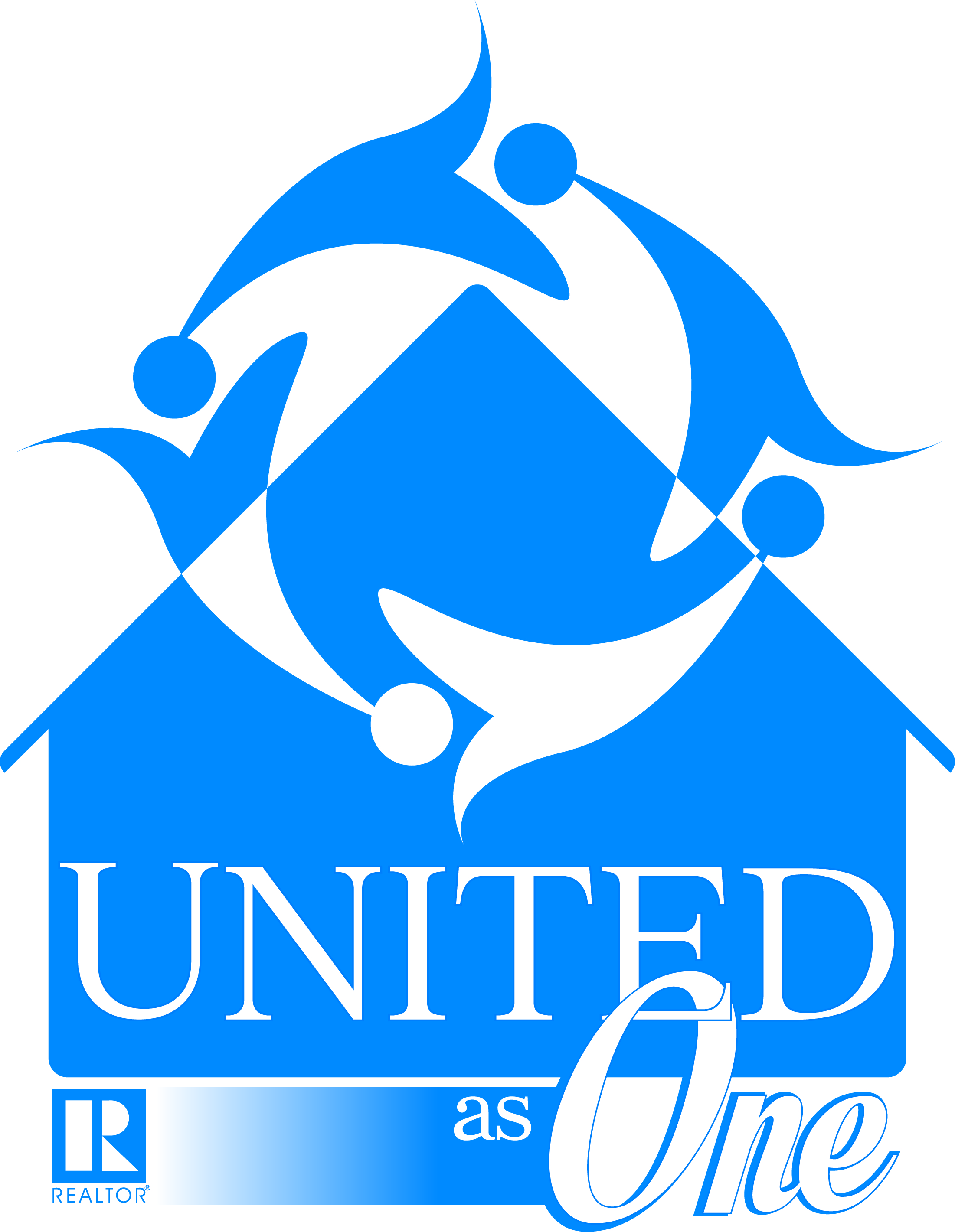